ДЕПАРТАМЕНТ ОБРАЗОВАНИЯ ГОРОДА МОСКВЫ
Государственное бюджетное
общеобразовательное учреждение города Москвы
«Школа № 1352»
Химические вещества в домашней аптечке
Проектная работассылка
Галка Евгения, 6А; Лебедева Анна, 5Б. 
Руководитель проекта: Политова Светлана Викторовна, учитель химии
Категория 10+
Цель и задачи проекта
Цель проекта: обосновать необходимость создания аптечки для использования в домашних условиях из веществ, которые являются химическими реактивами.

Задачи исследования:
1. Изучить классификацию и  формы, применение  лекарственных средств. 
2. Провести качественные реакции с целью идентификации (обнаружения) веществ.
3. Разработать материал «Химические вещества в домашней аптечке», разместить его на сайте руководителя проекта Политовой Светланы Викторовна, учителя химии.
Сайт Chemistry51
Пероксид водорода
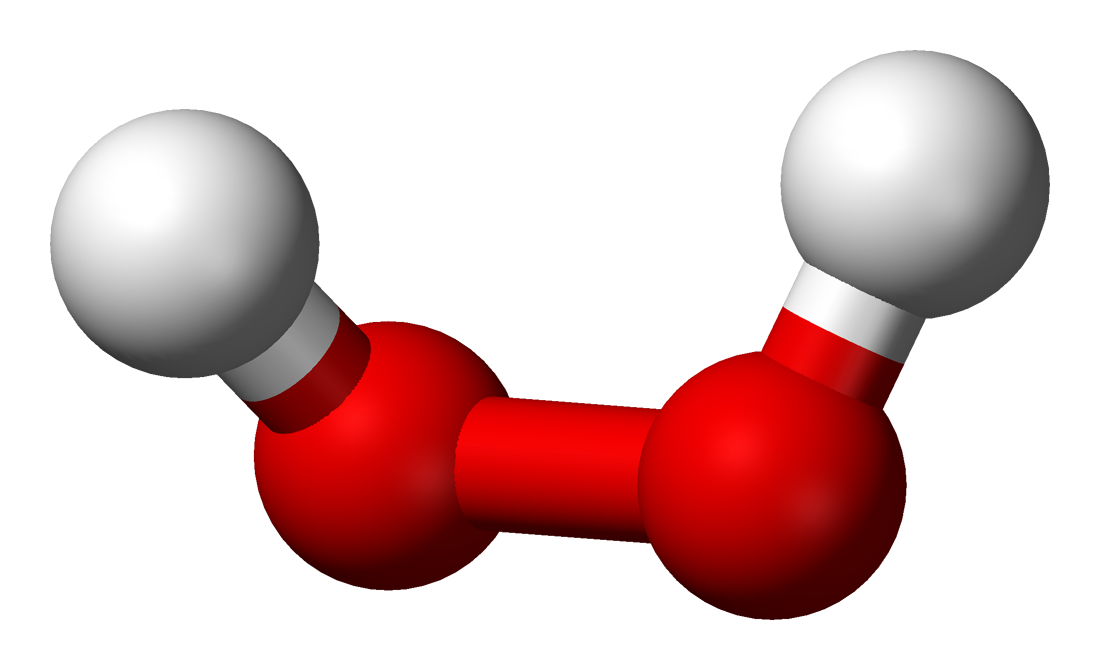 Применение как лекарственного средства
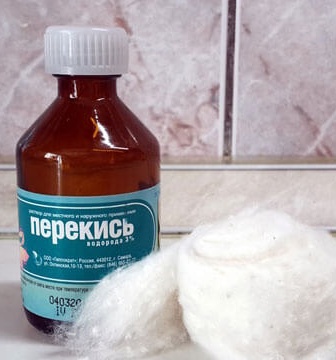 Виды и формы лекарственных средств
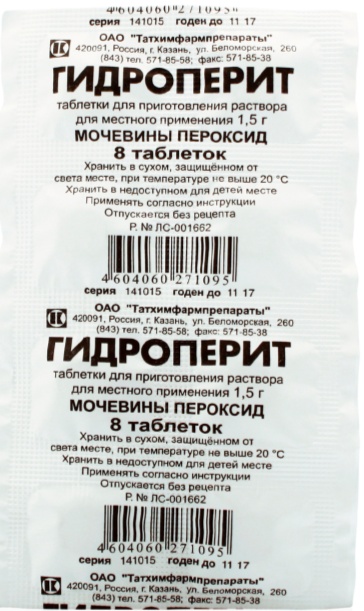 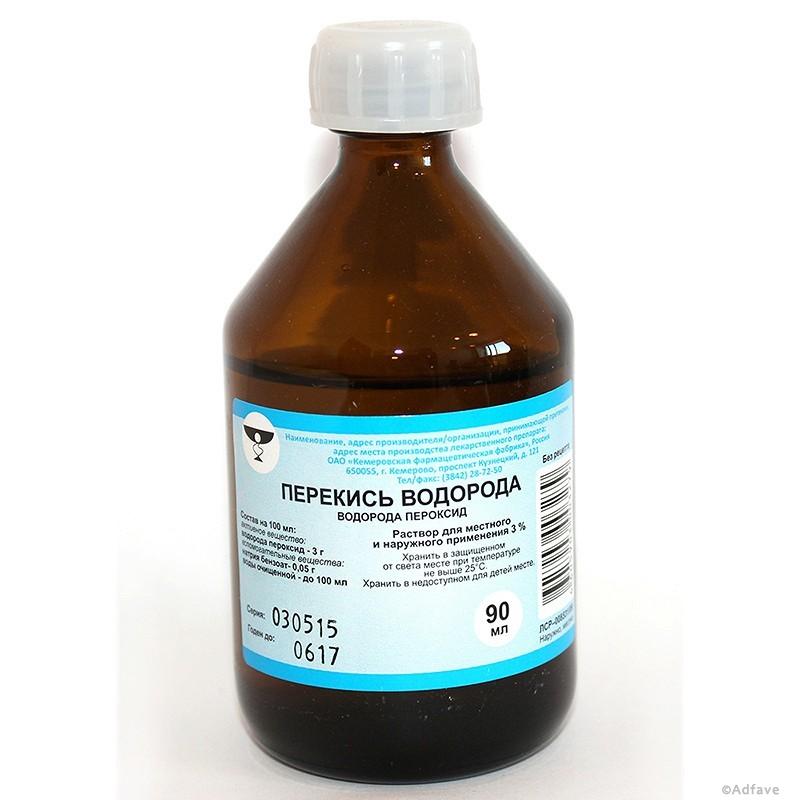 Выпускается как в форме водных растворов с концентрацией от 1% до 98%, так и в таблетированном виде.
Йодная сеточка. 
Болезни дыхательных путей. Синяки и ушибы. Растяжение связок и травмы. Боли в спине.
Применение в медицине
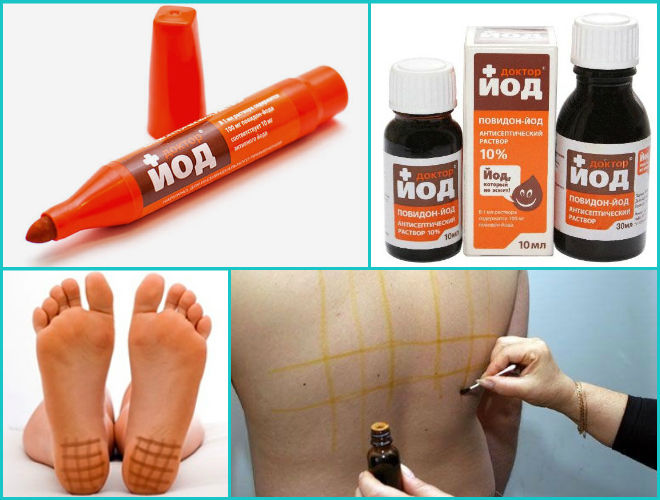 Виды и формы лекарственных средств
Йод кристаллический; спиртовой 5% раствор во флаконах и ампулах по 1 мл в упаковке по 10 штук.
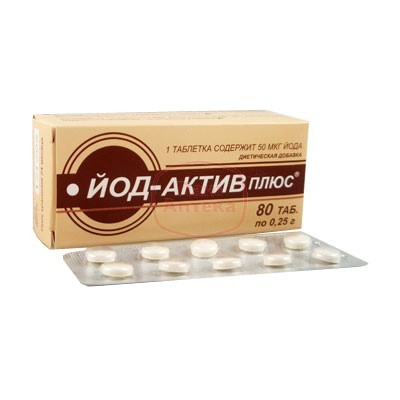 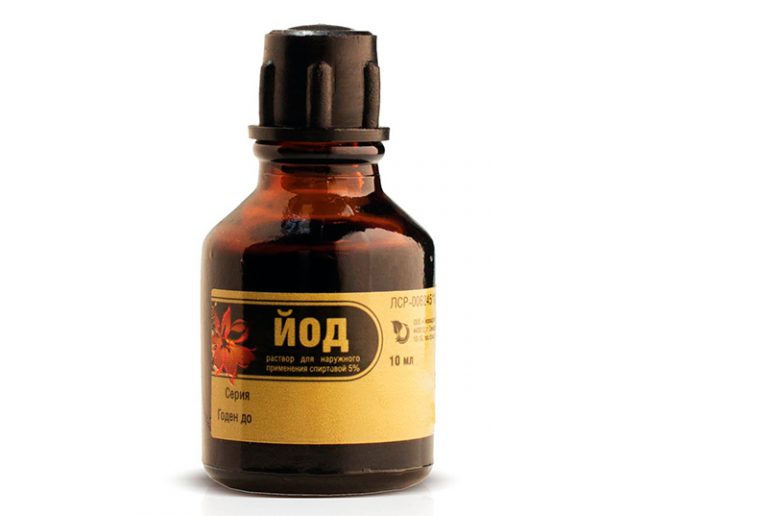 Качественная реакция
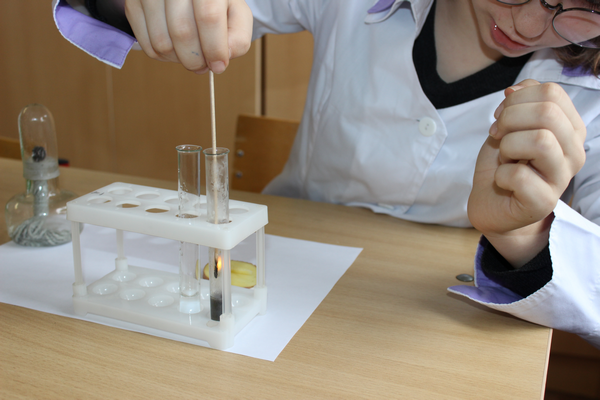 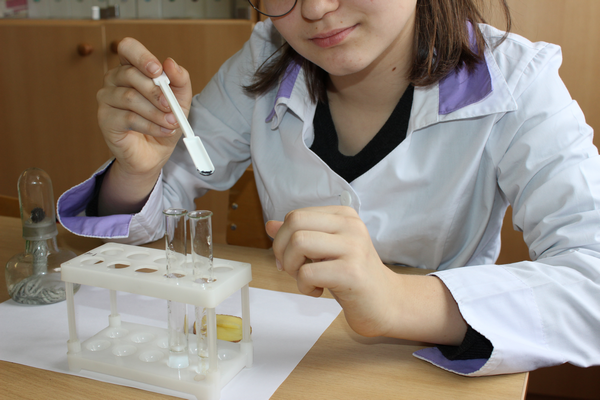 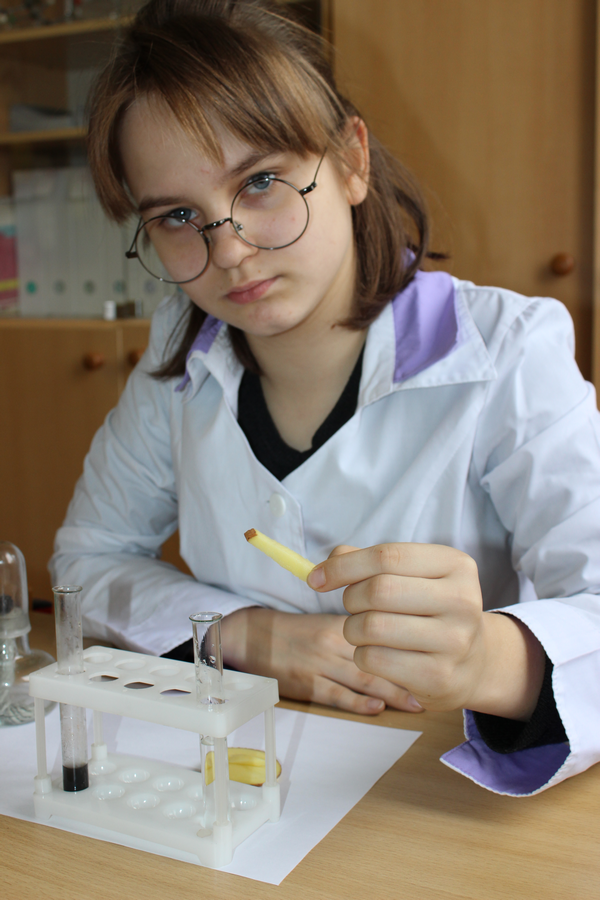 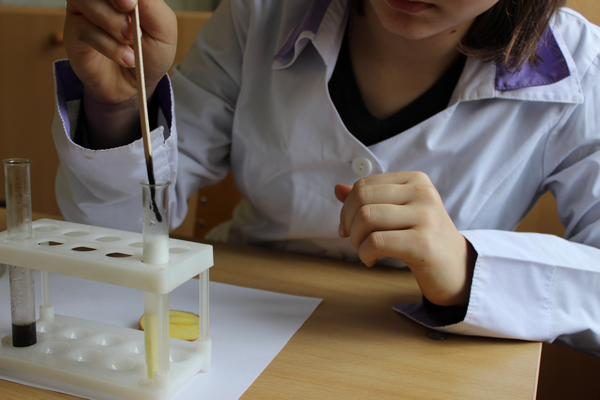 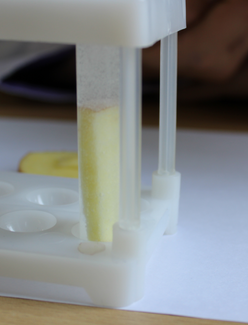 Пероксид водорода
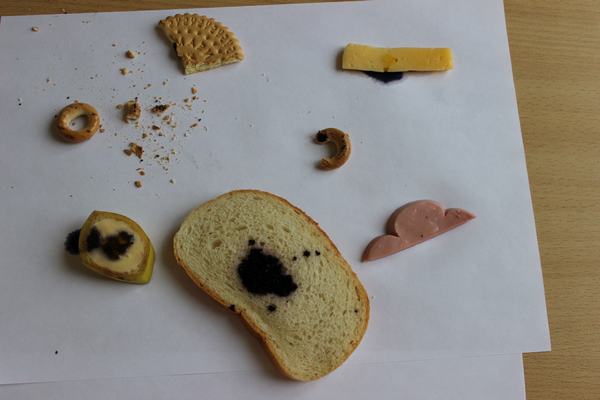 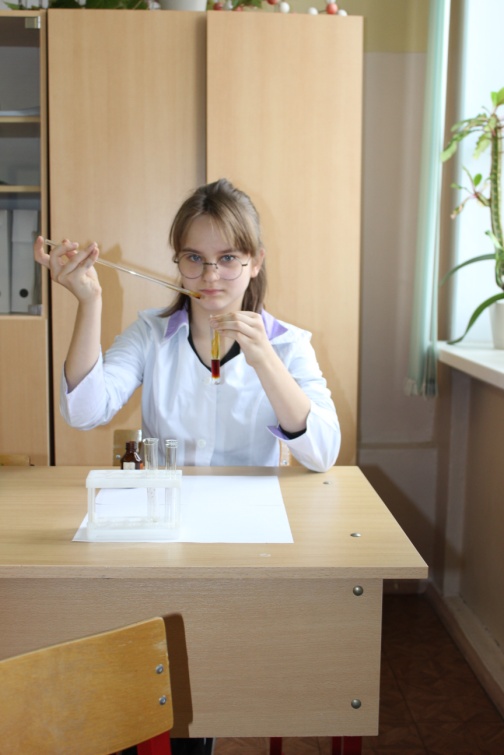 Качественные реакции
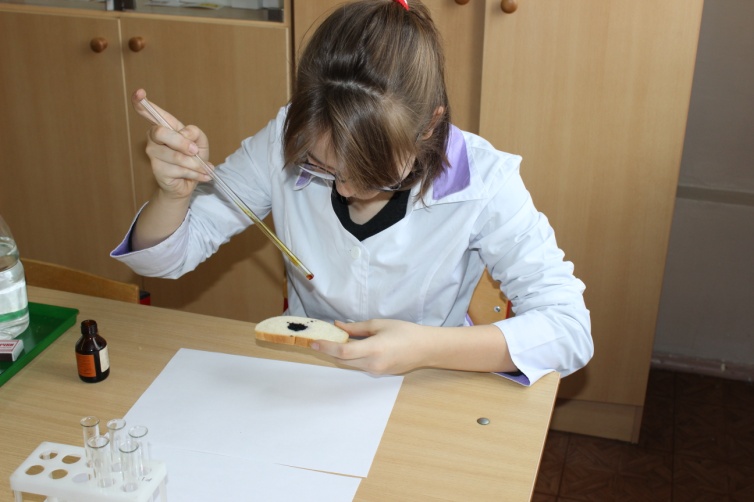 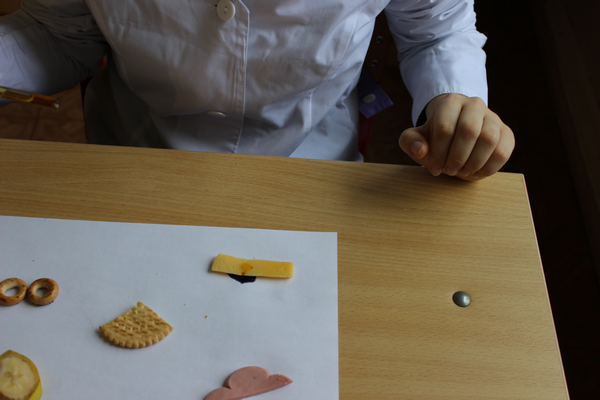 Спиртовые растворы йода
Качественная реакция на марганцовку
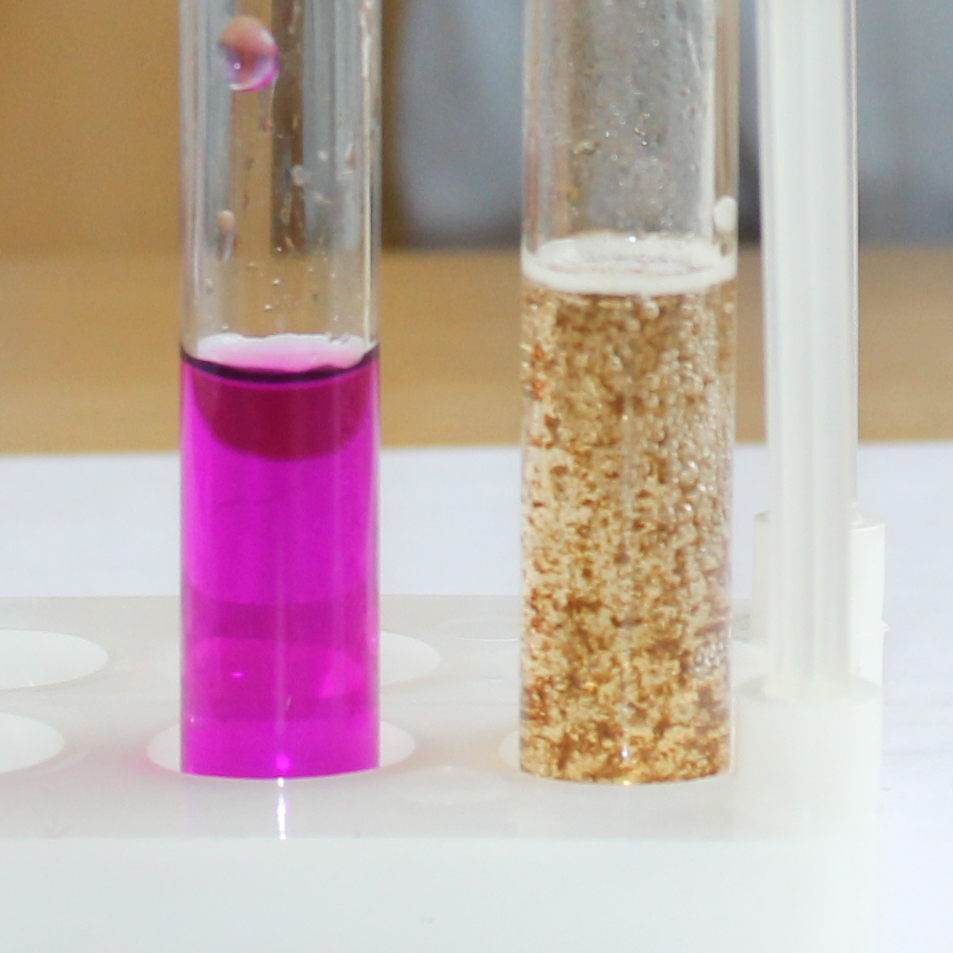 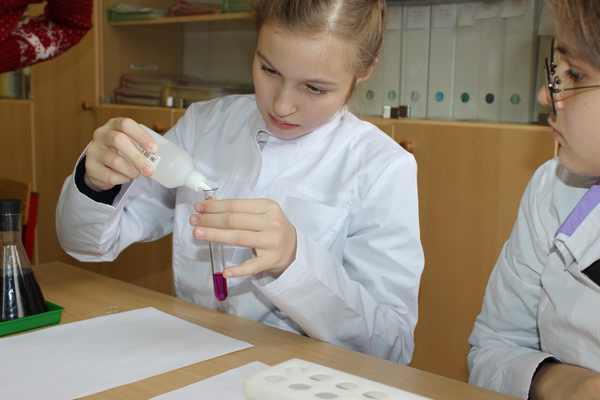 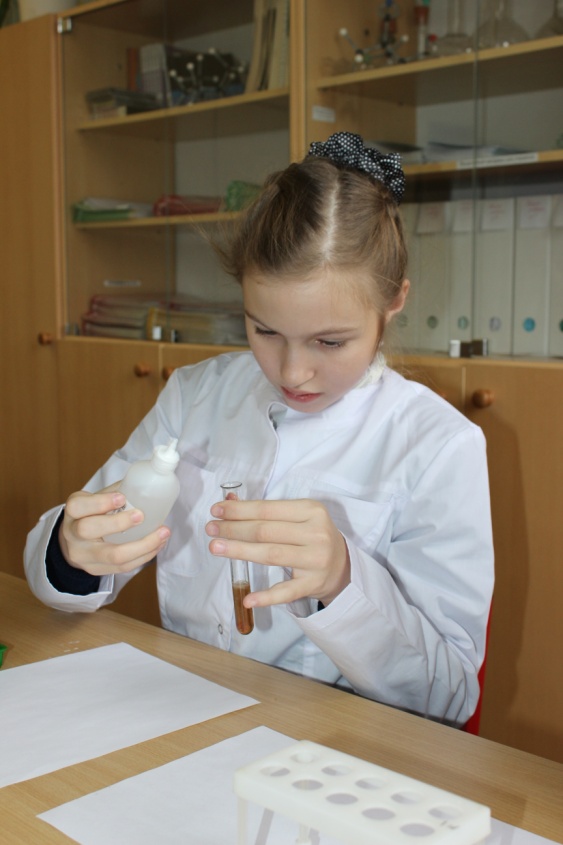 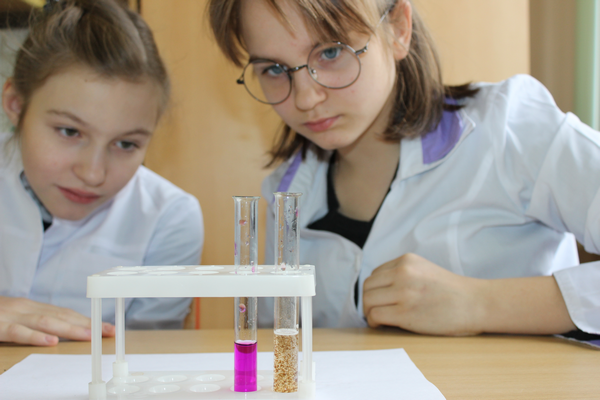 Нажать для увеличения
Качественная реакция на спирт
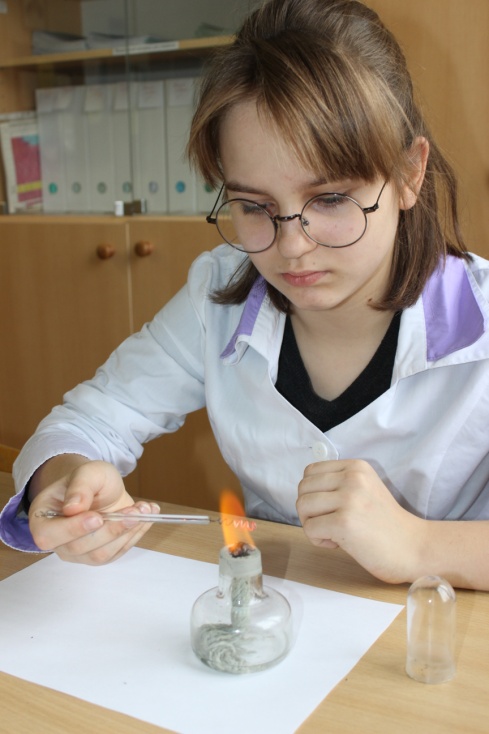 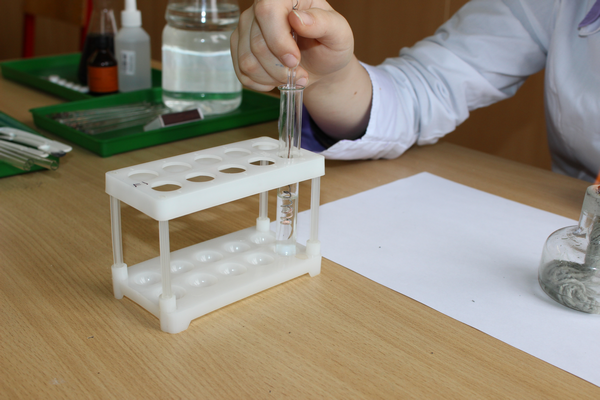 Раскаленная медная проволочка опущена в пробирку со спиртом
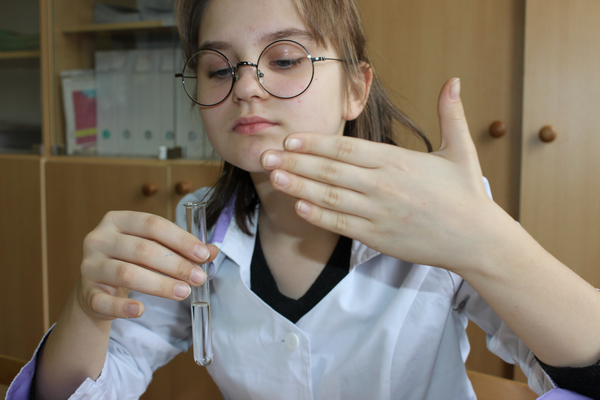 Нагревание медной проволочки в пламени спиртовки
Появление специфического запаха зеленых яблок
Качественная реакция на аспирин
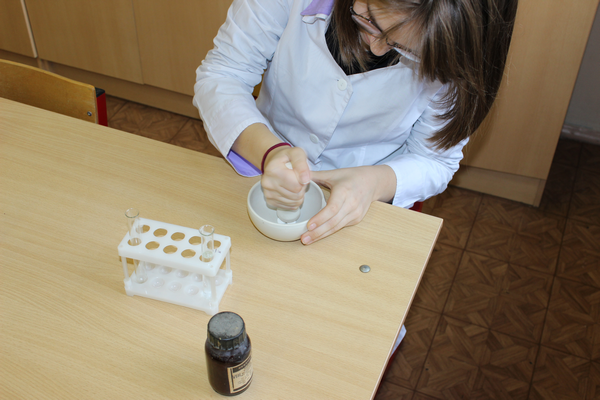 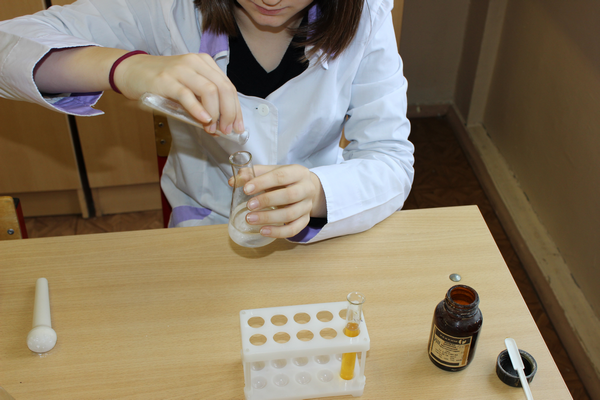 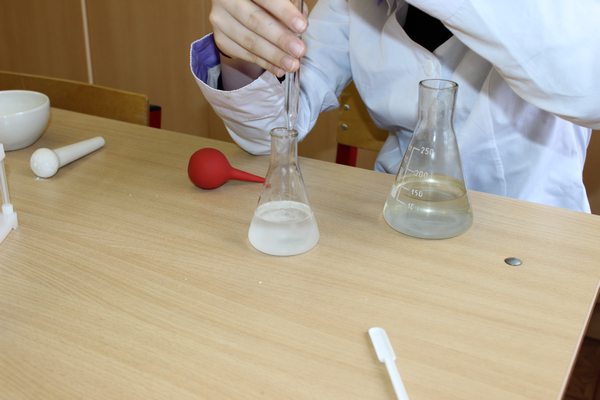 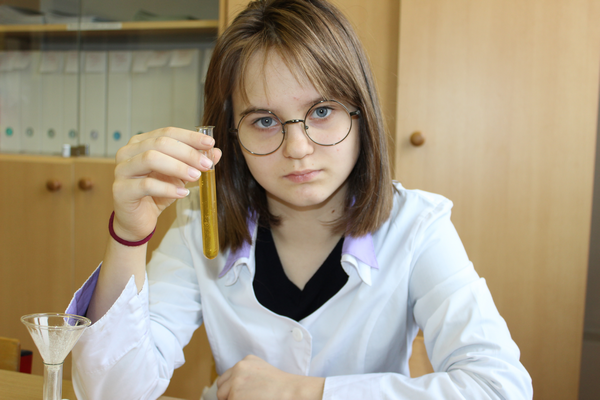 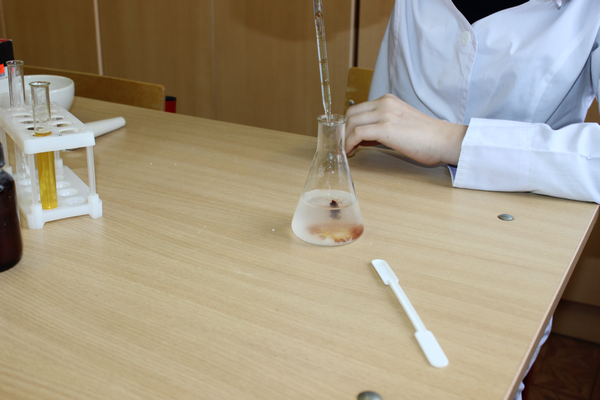 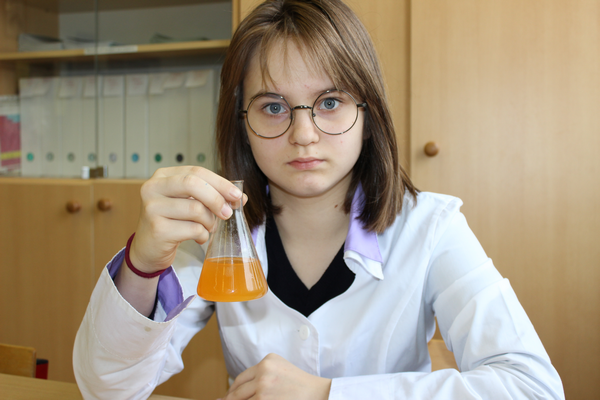 Информационные источники: